Средства развития речи в средней группе
«Развить в детях дар слова – значит почти то же самое, что развить в них логичность мышления…»
К. Д. Ушинский
Дидактические игры ( словесные и настольные)
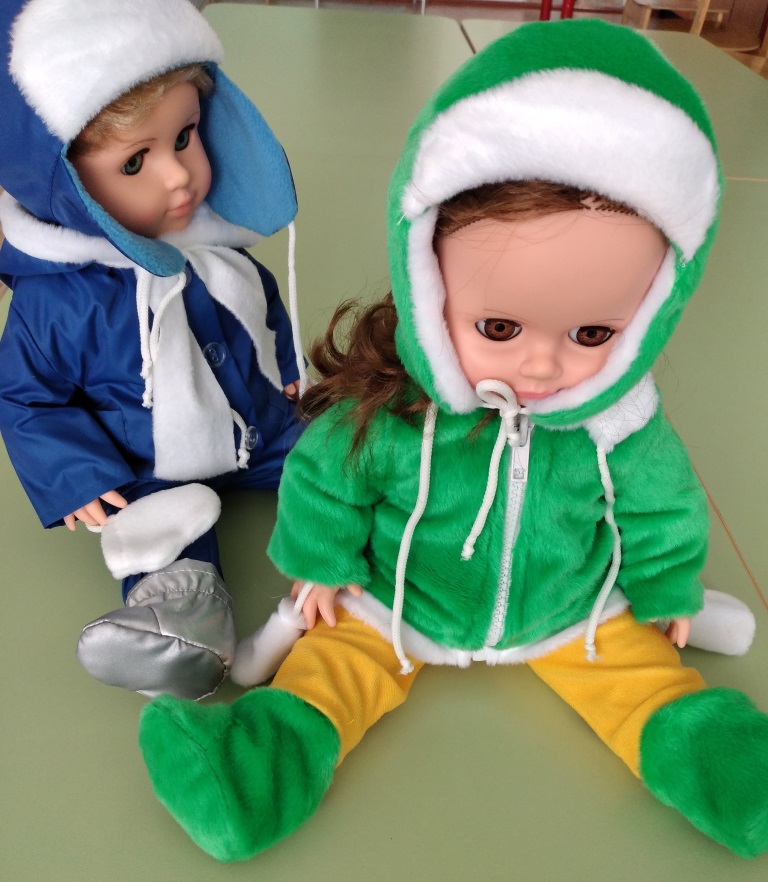 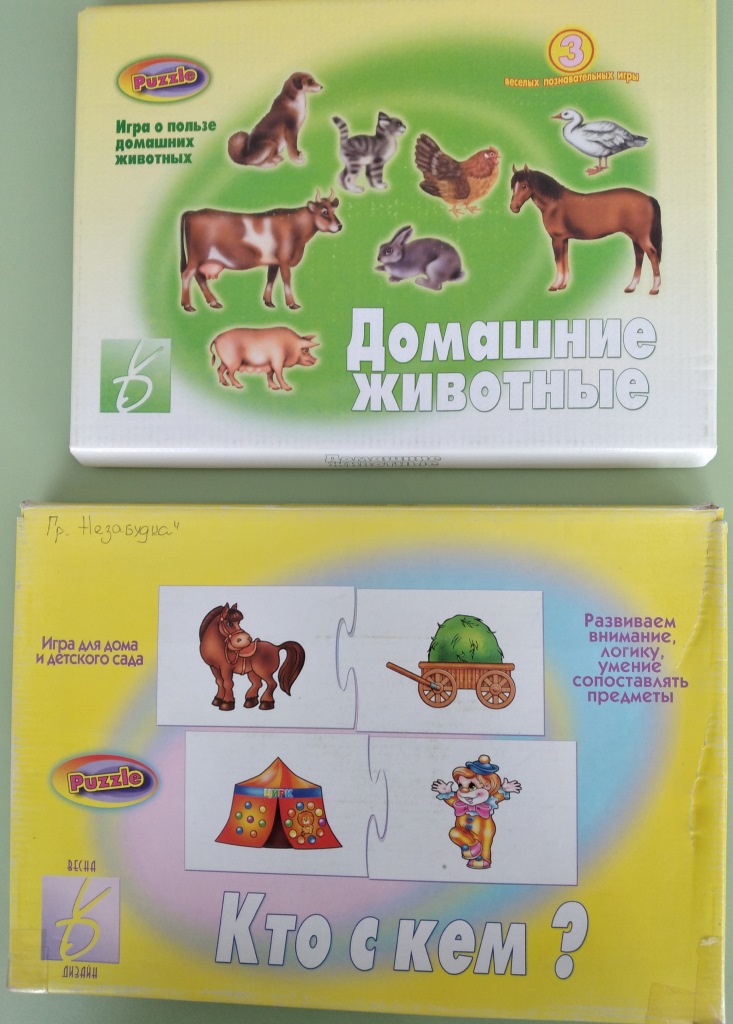 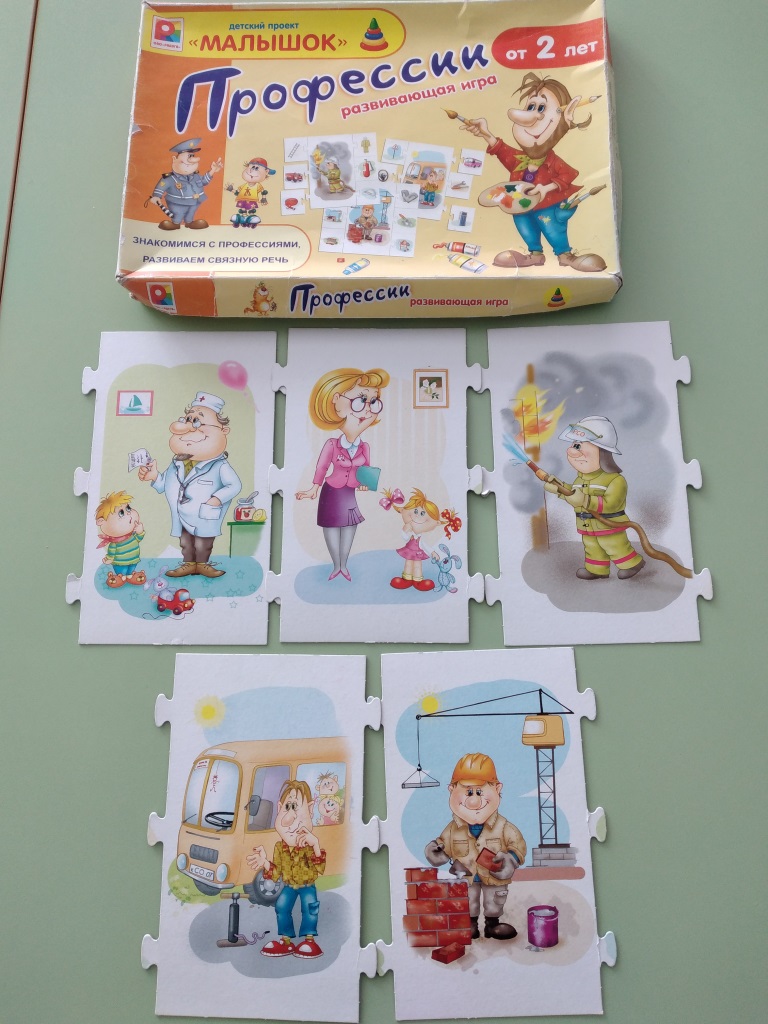 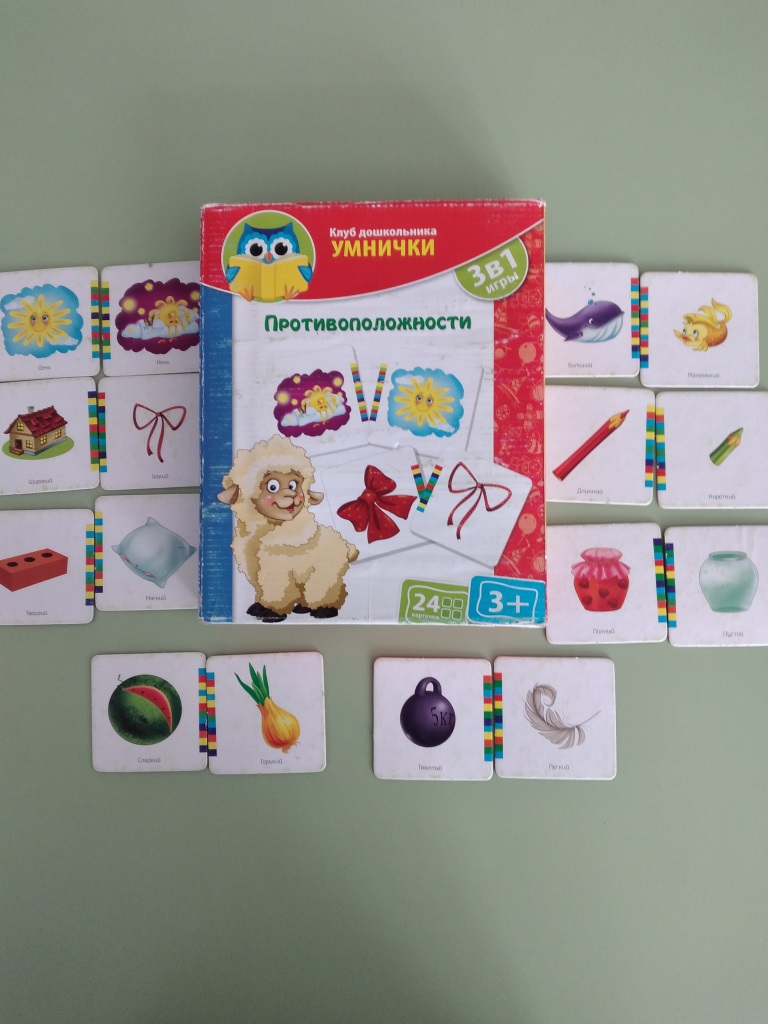 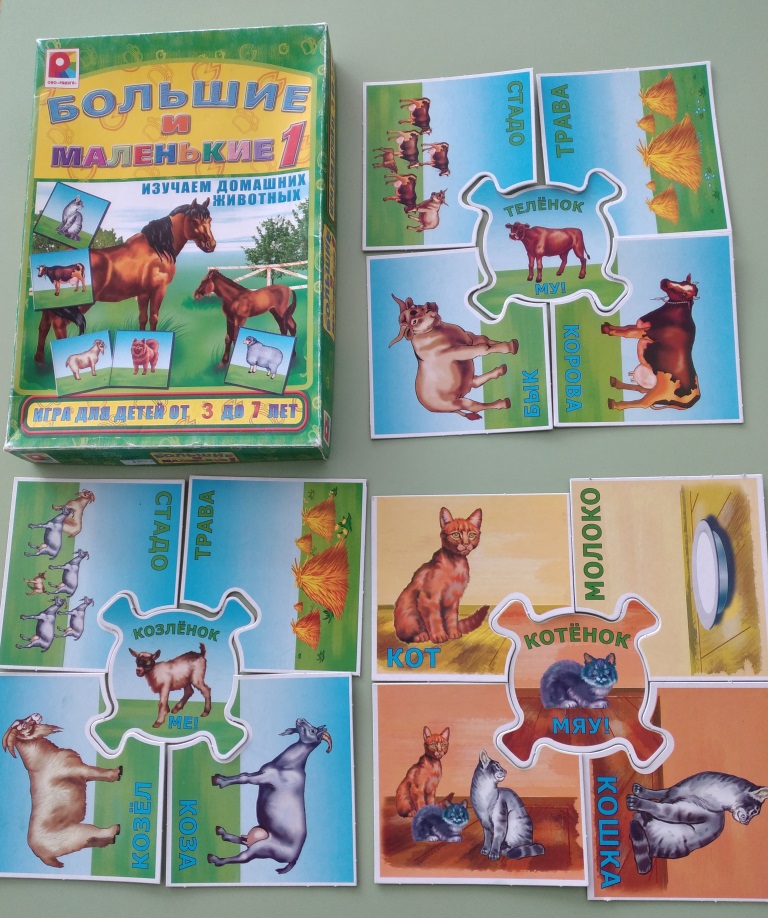 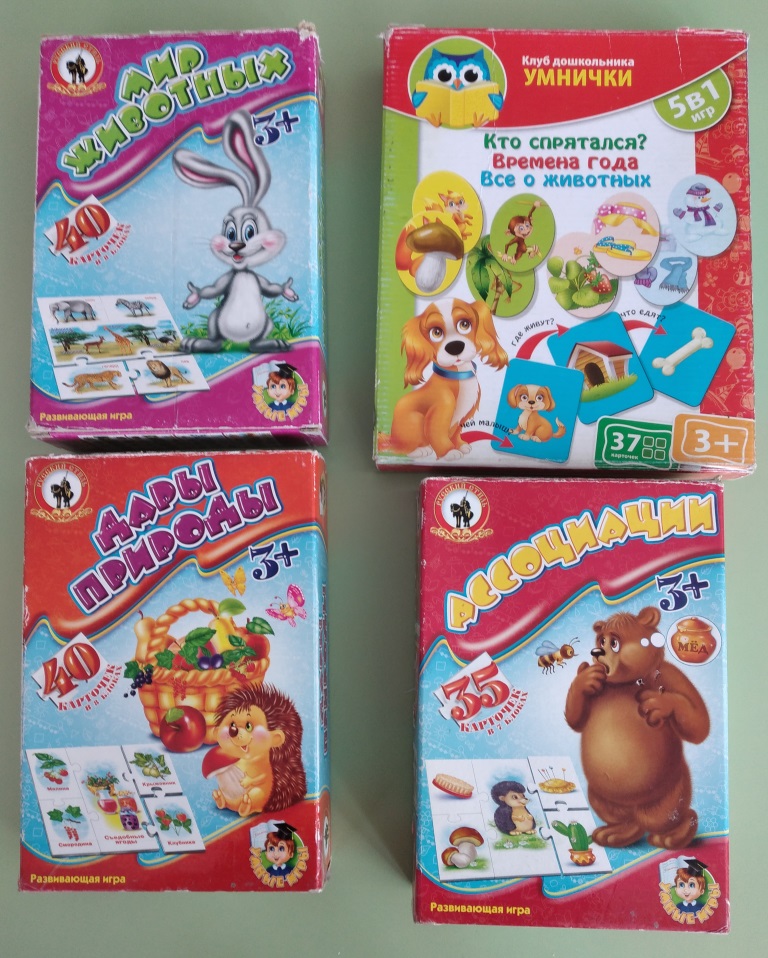 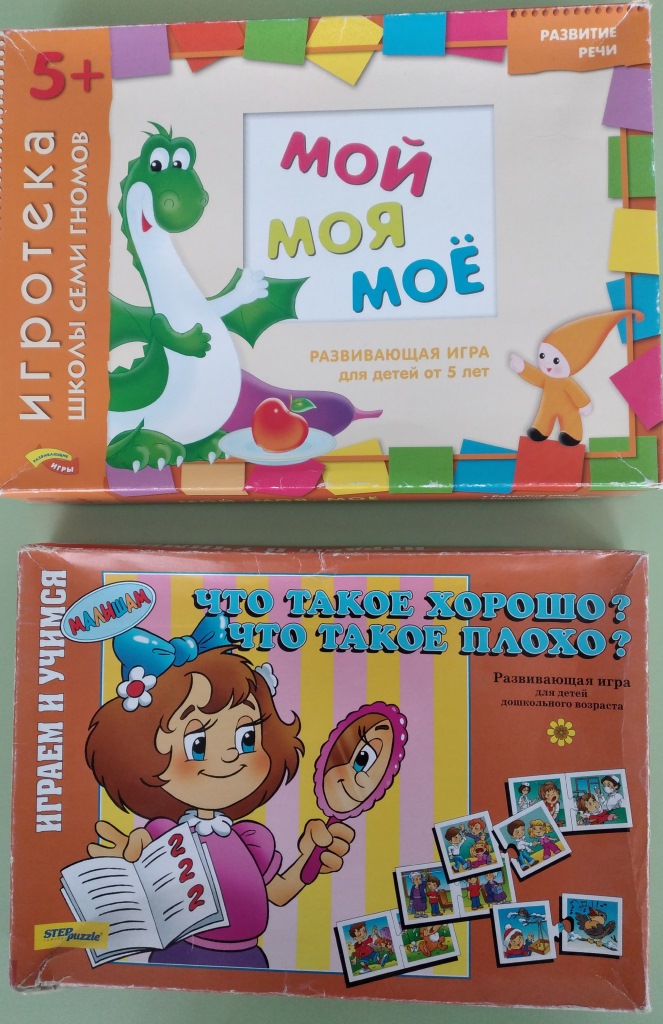 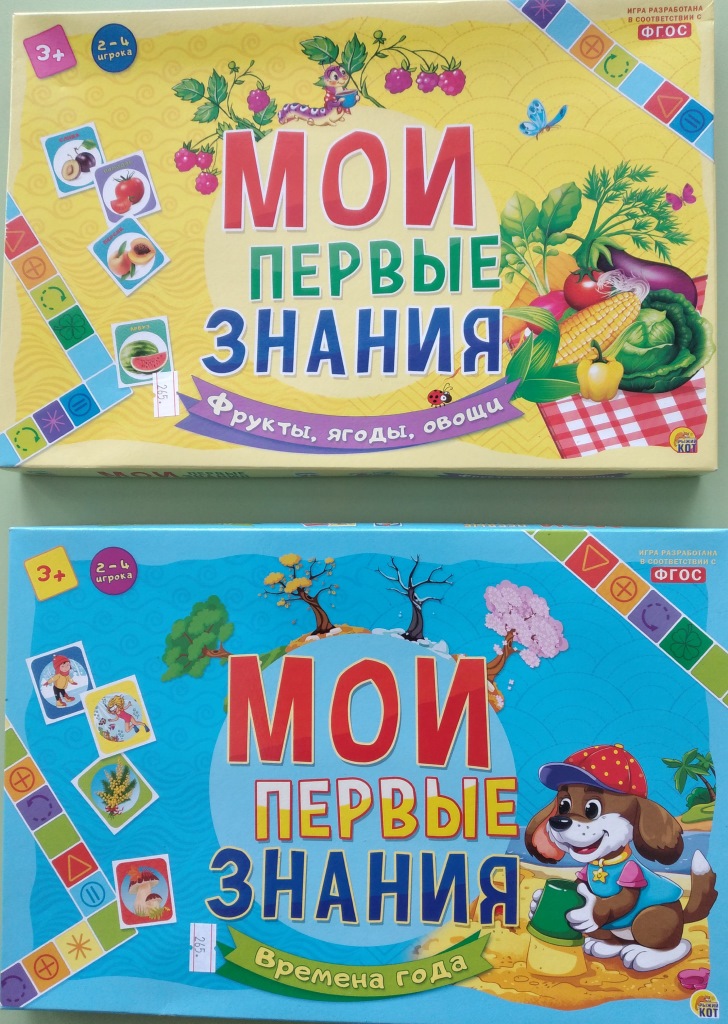 Составление рассказов по сюжетным картинам
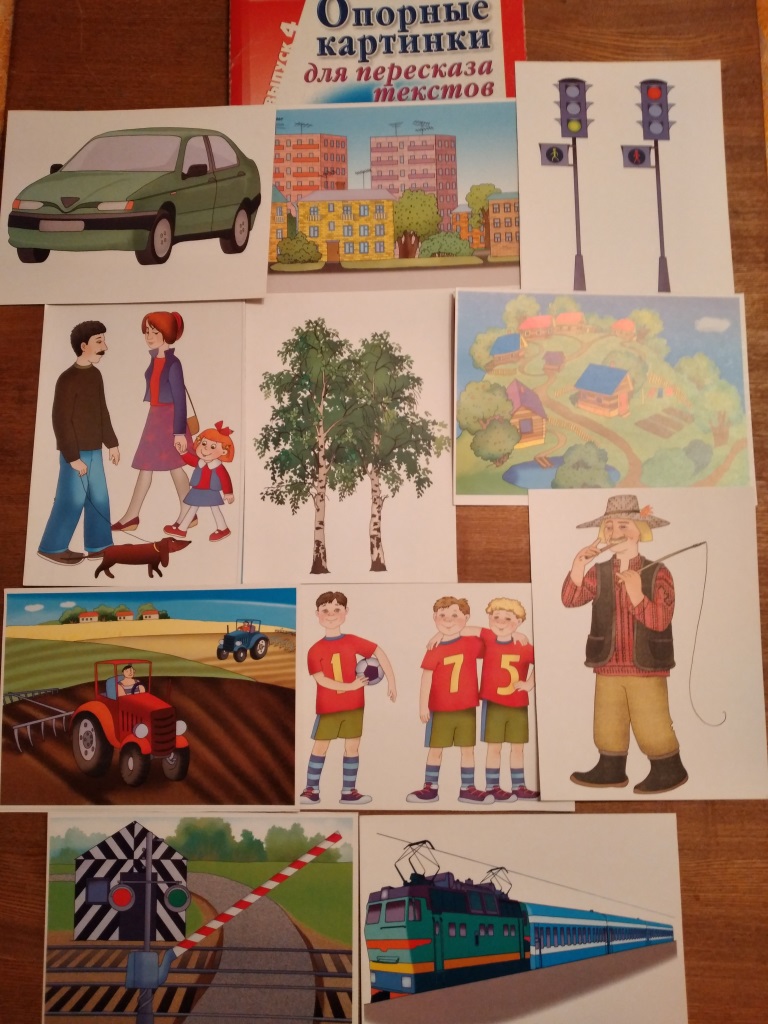 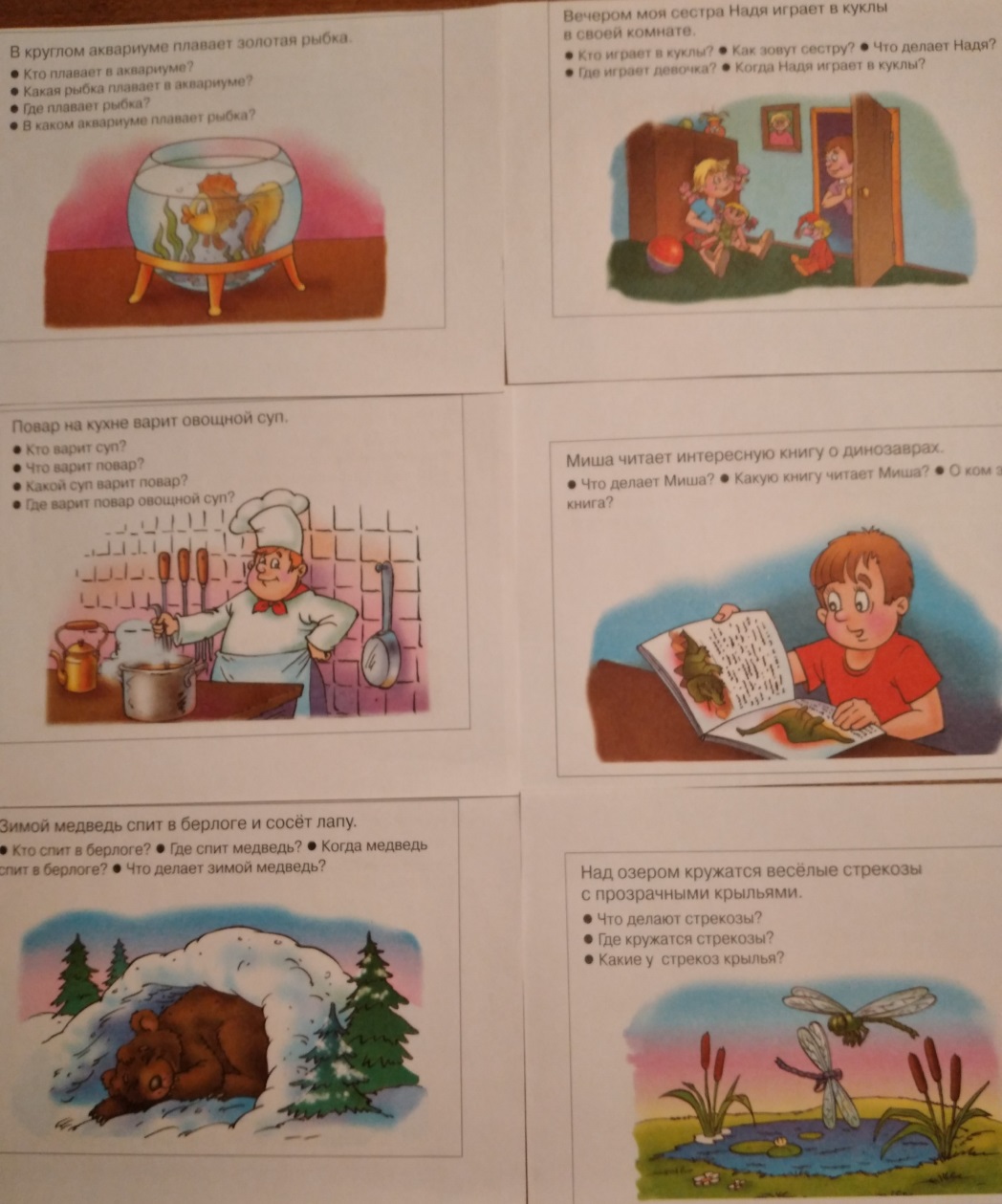 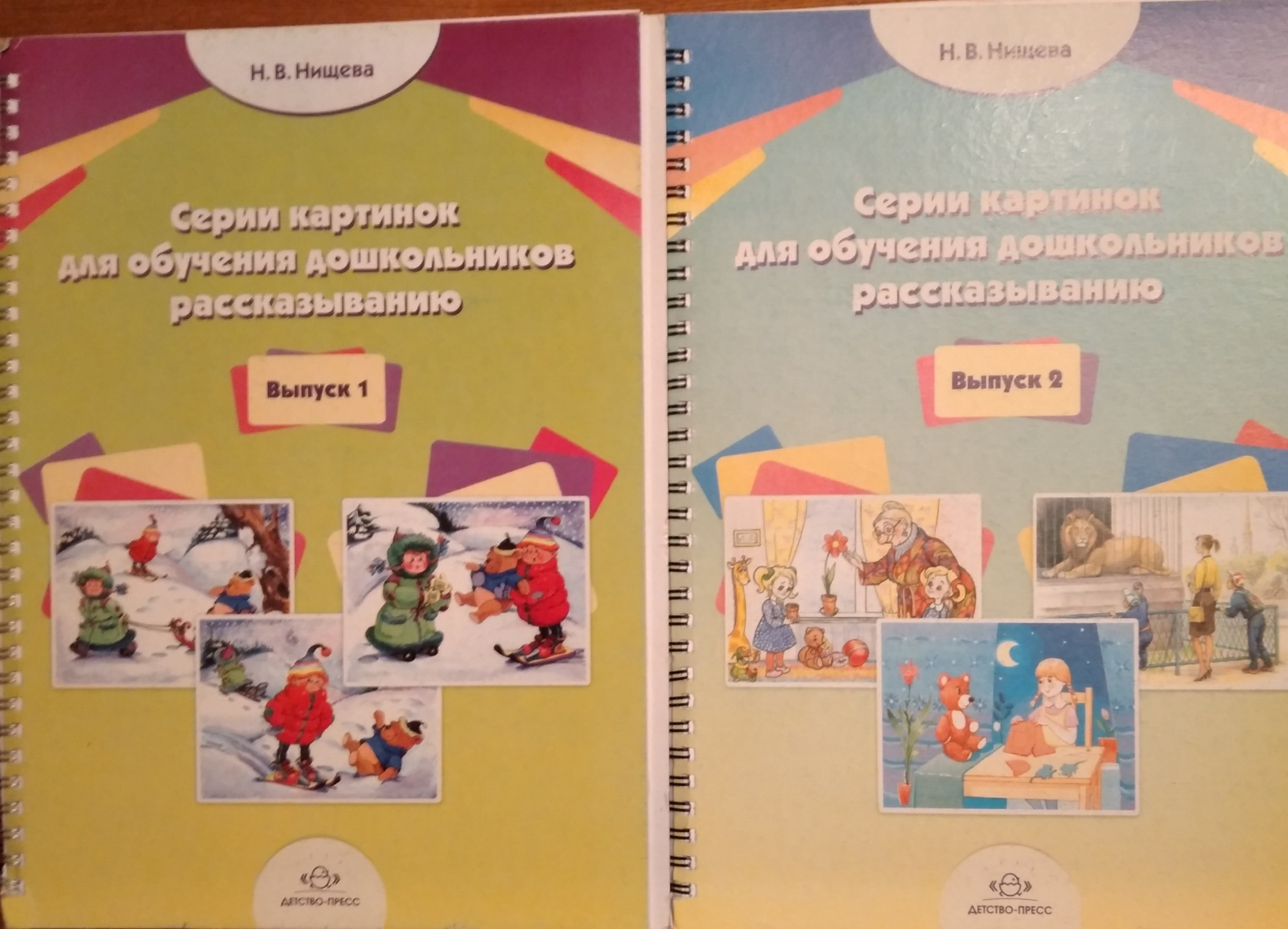 Чтение  художественной  литературы
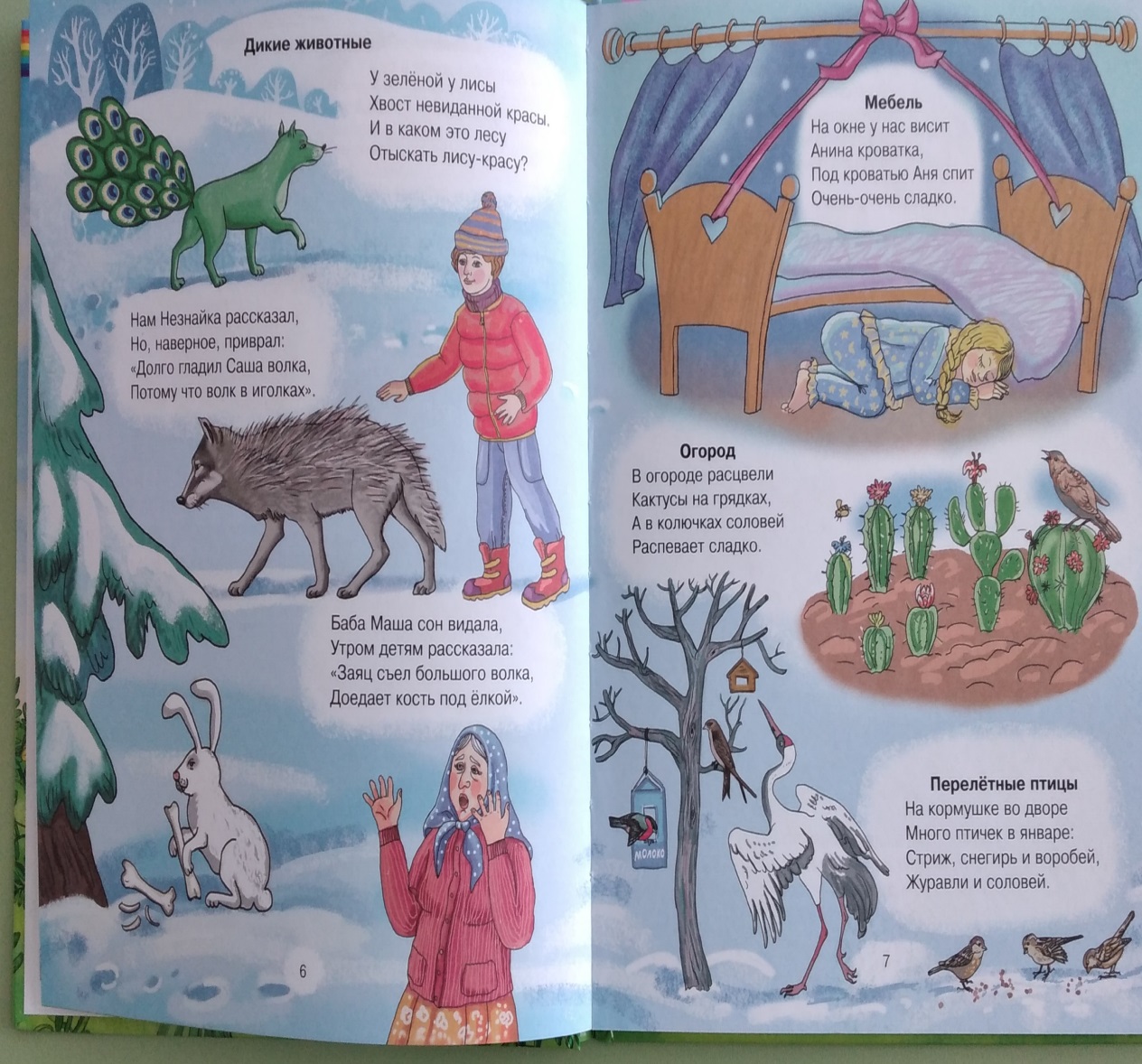 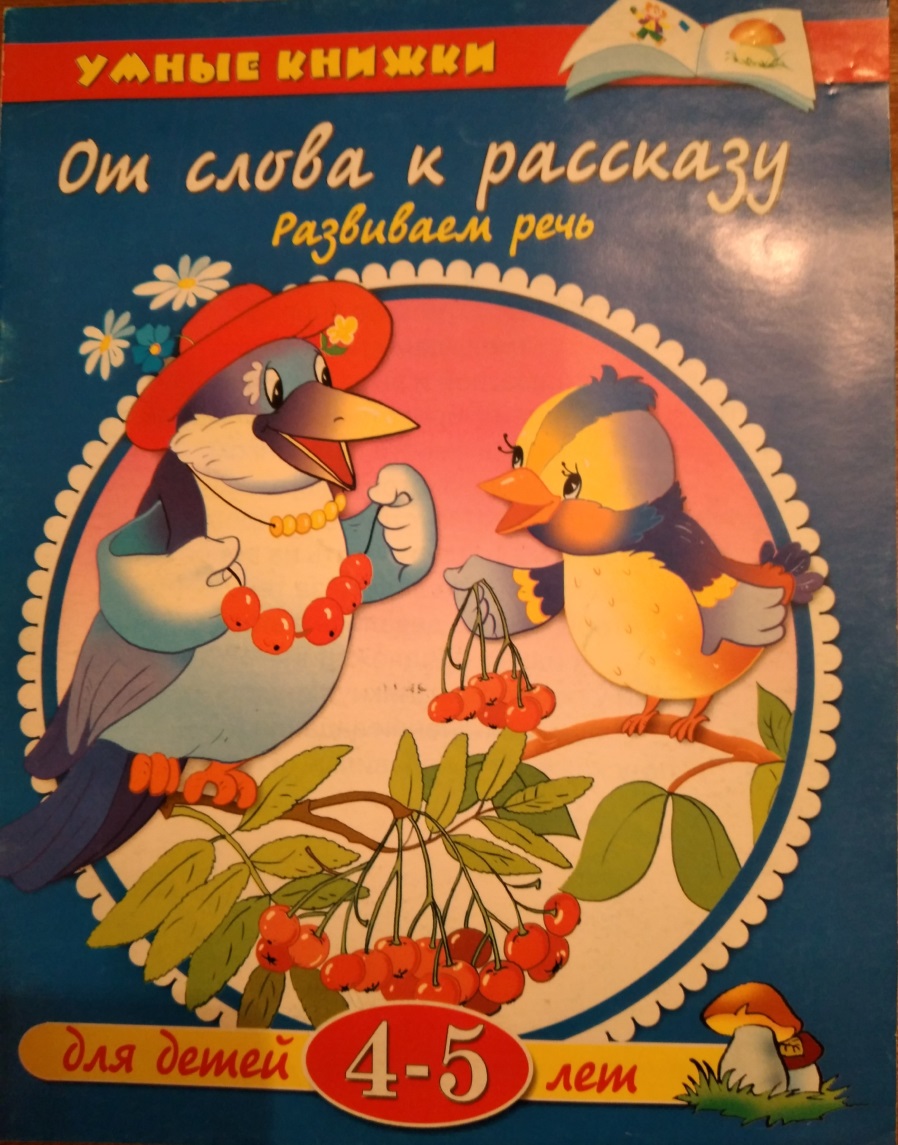 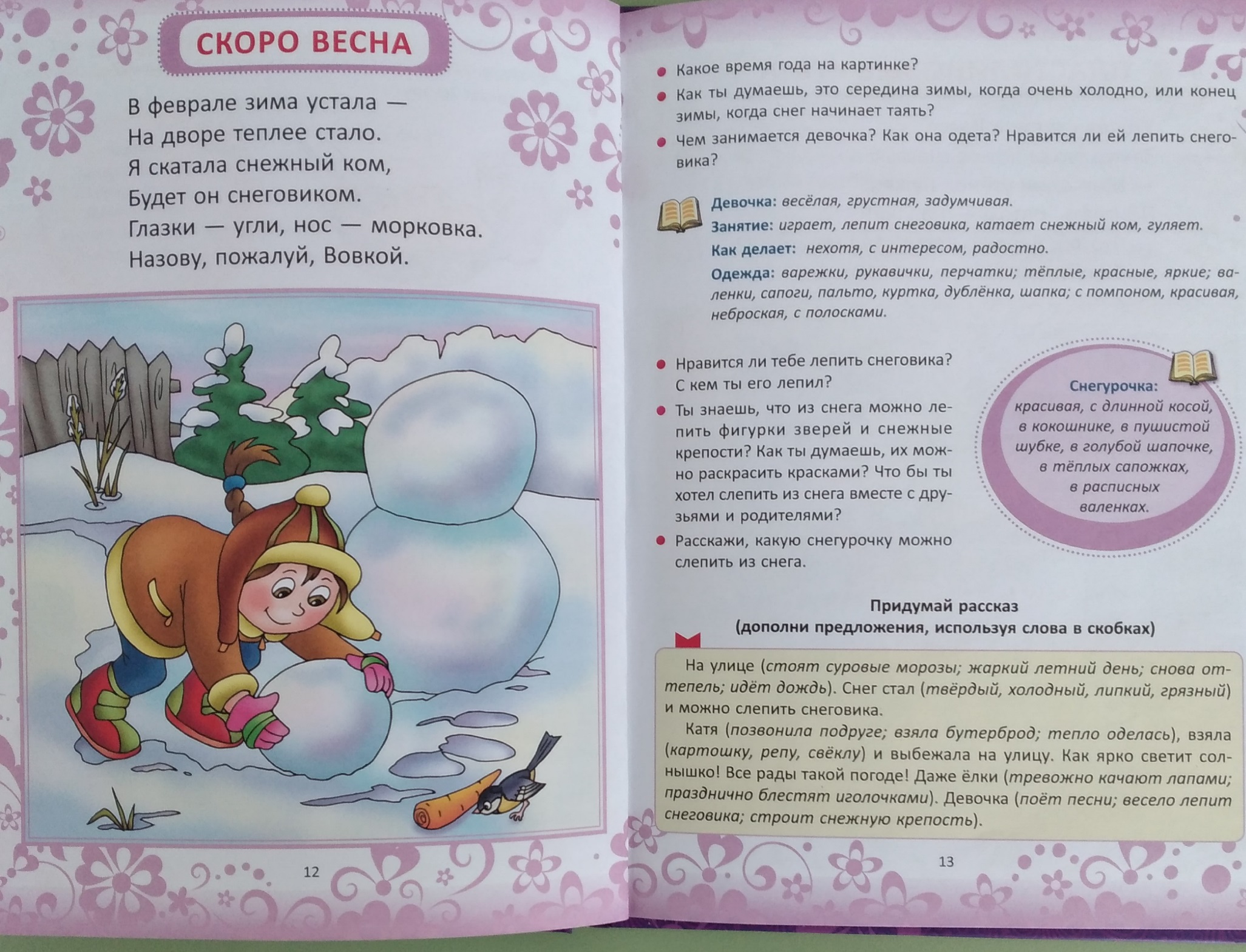 Театрализованная деятельность
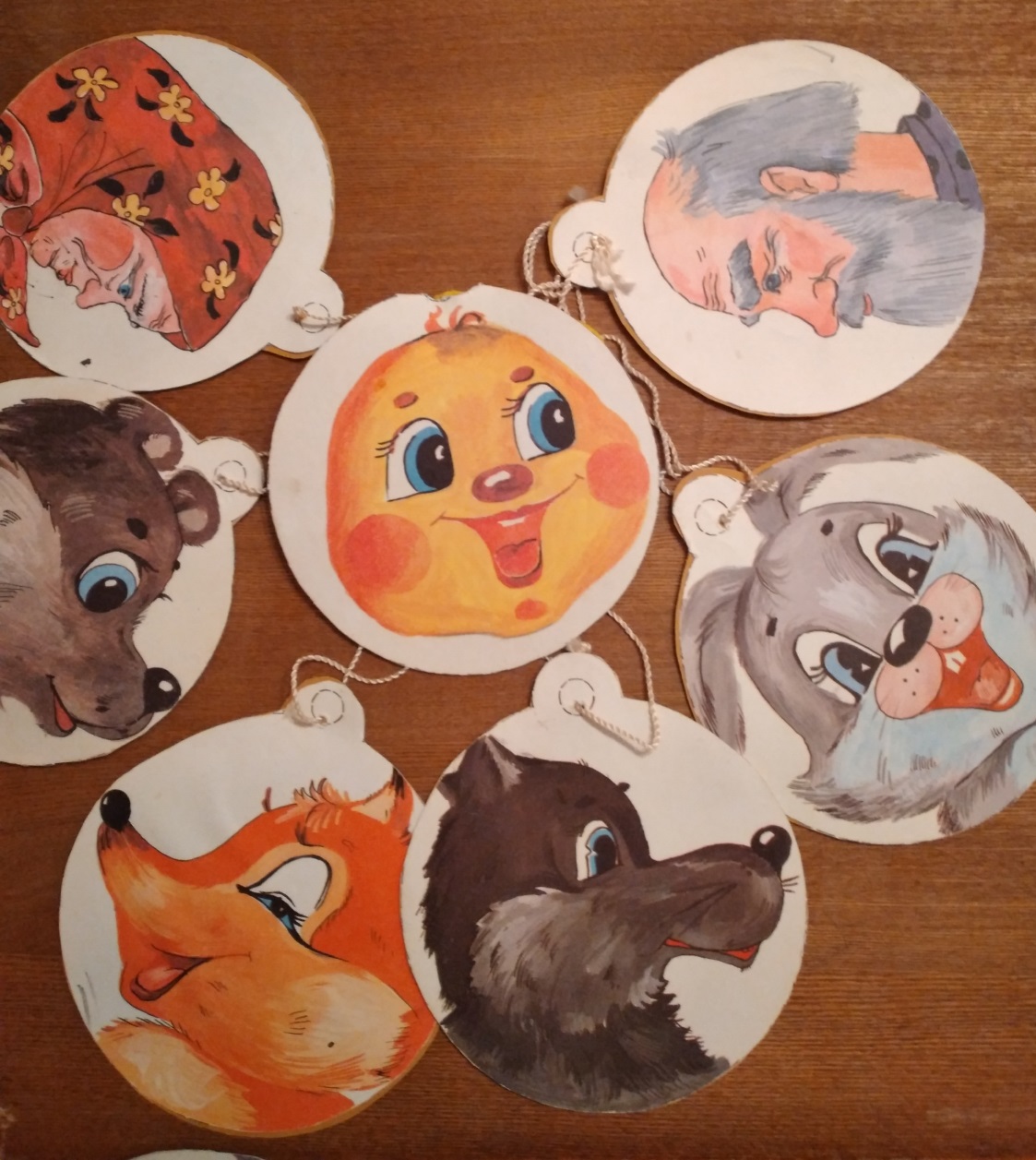 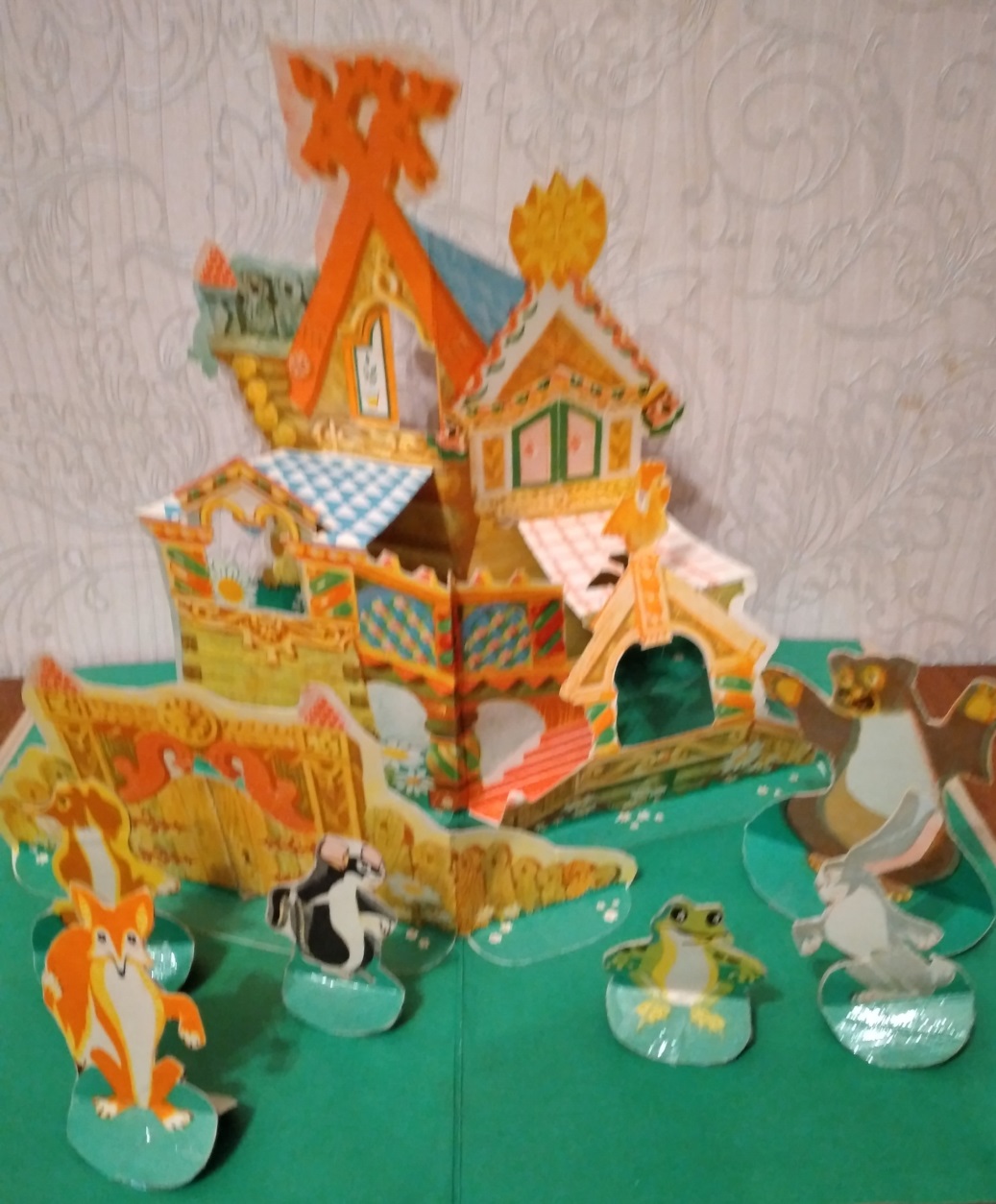 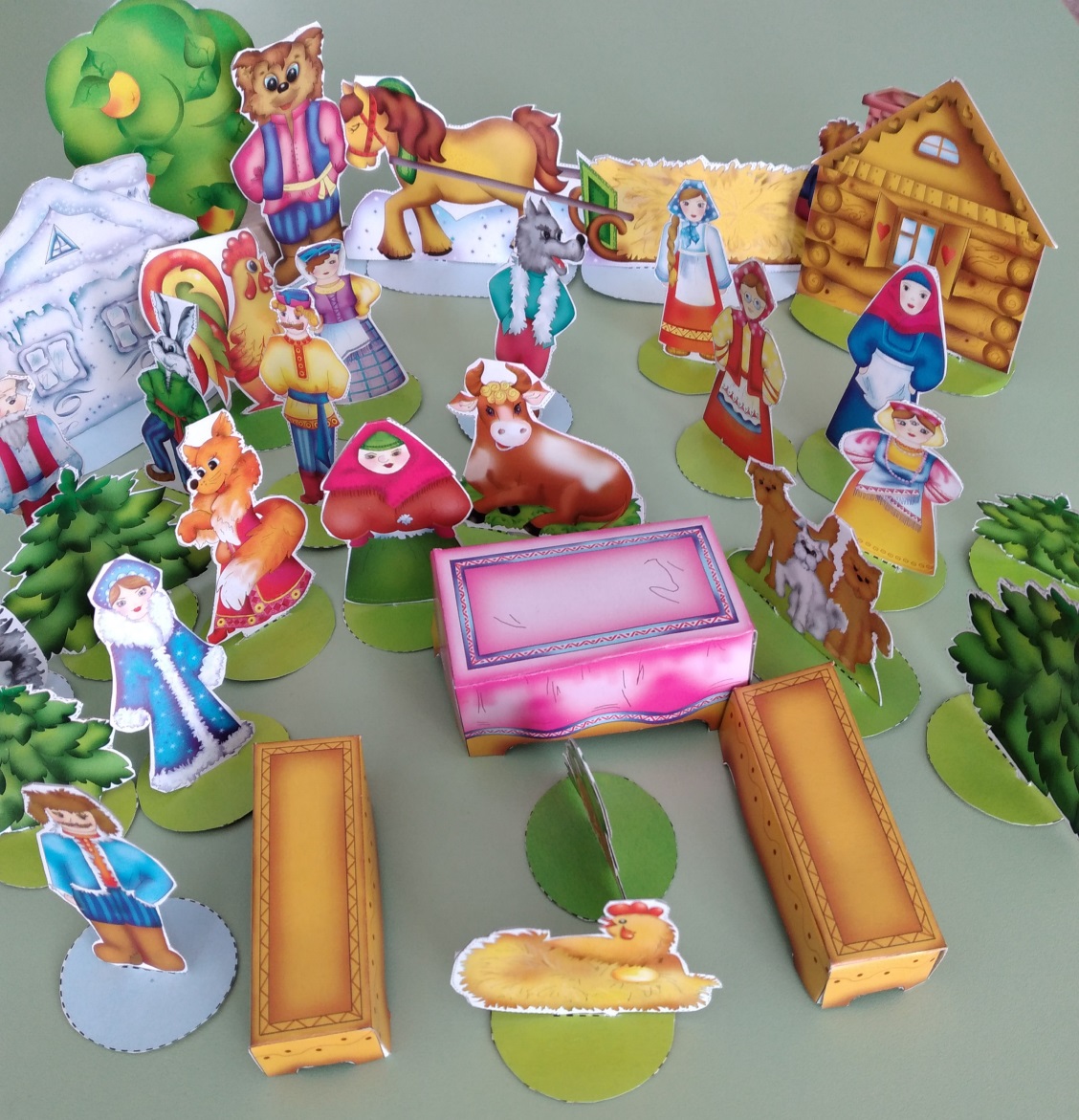 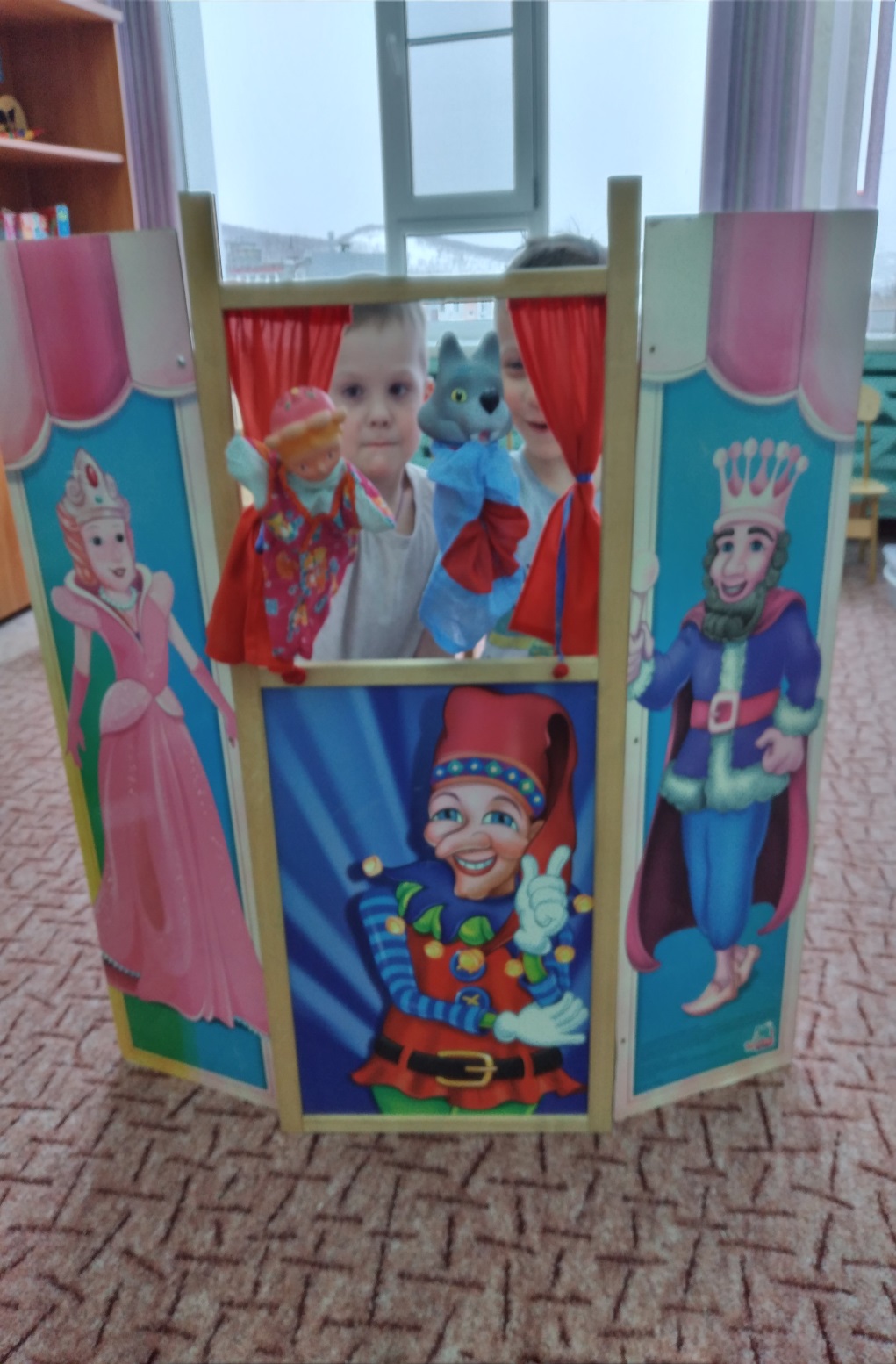 Игры-драматизации
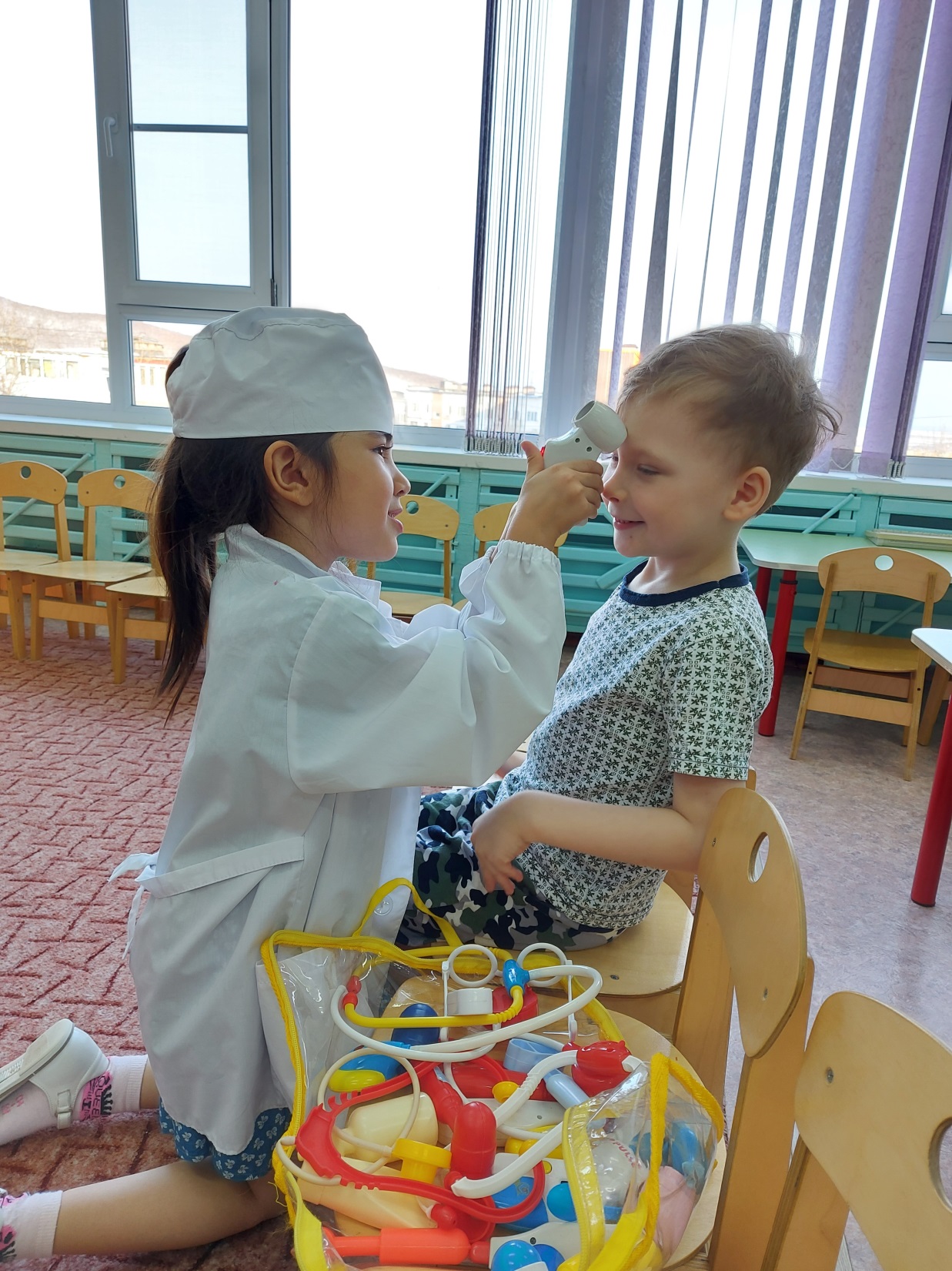 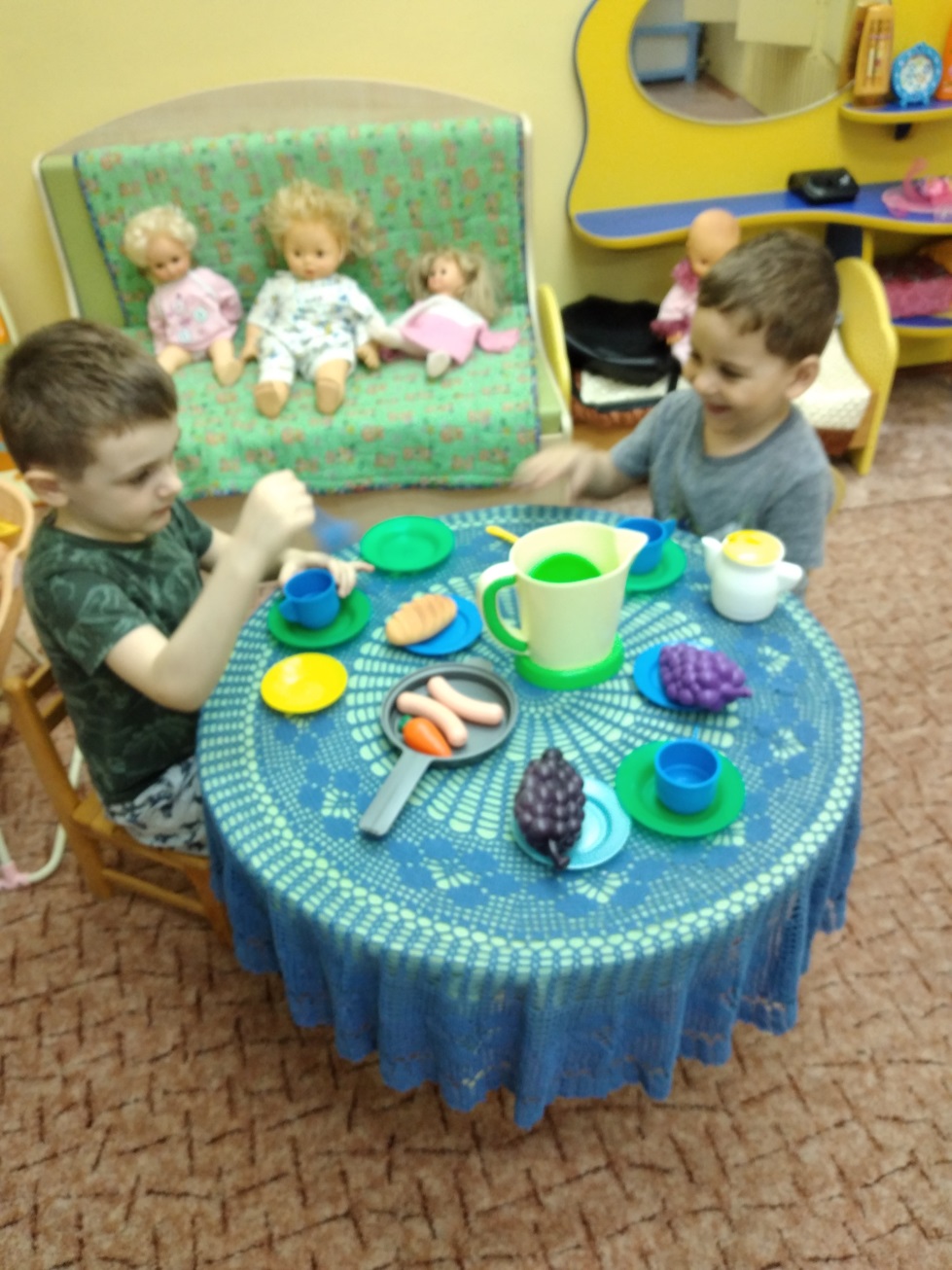 Тетради  на  печатной  основе
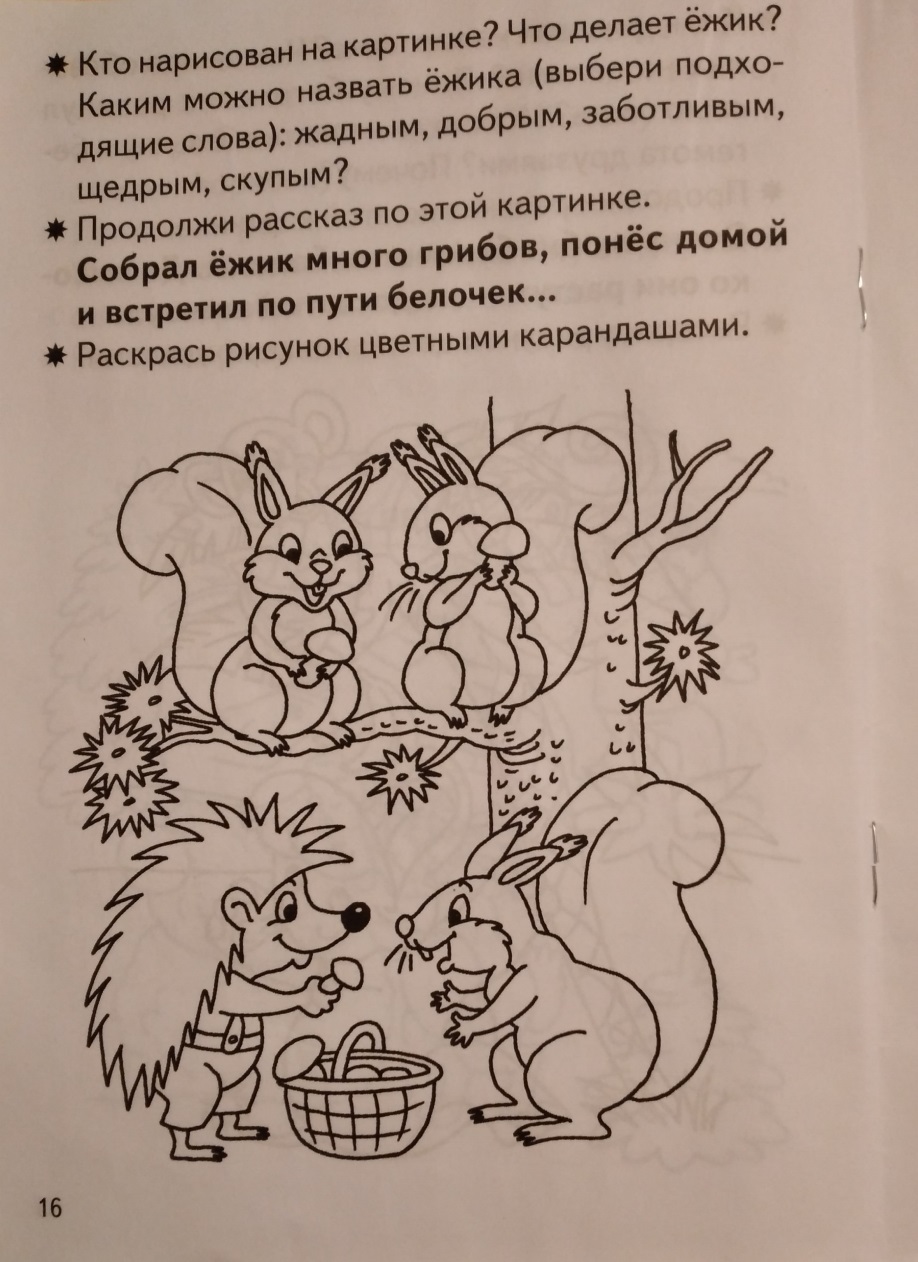 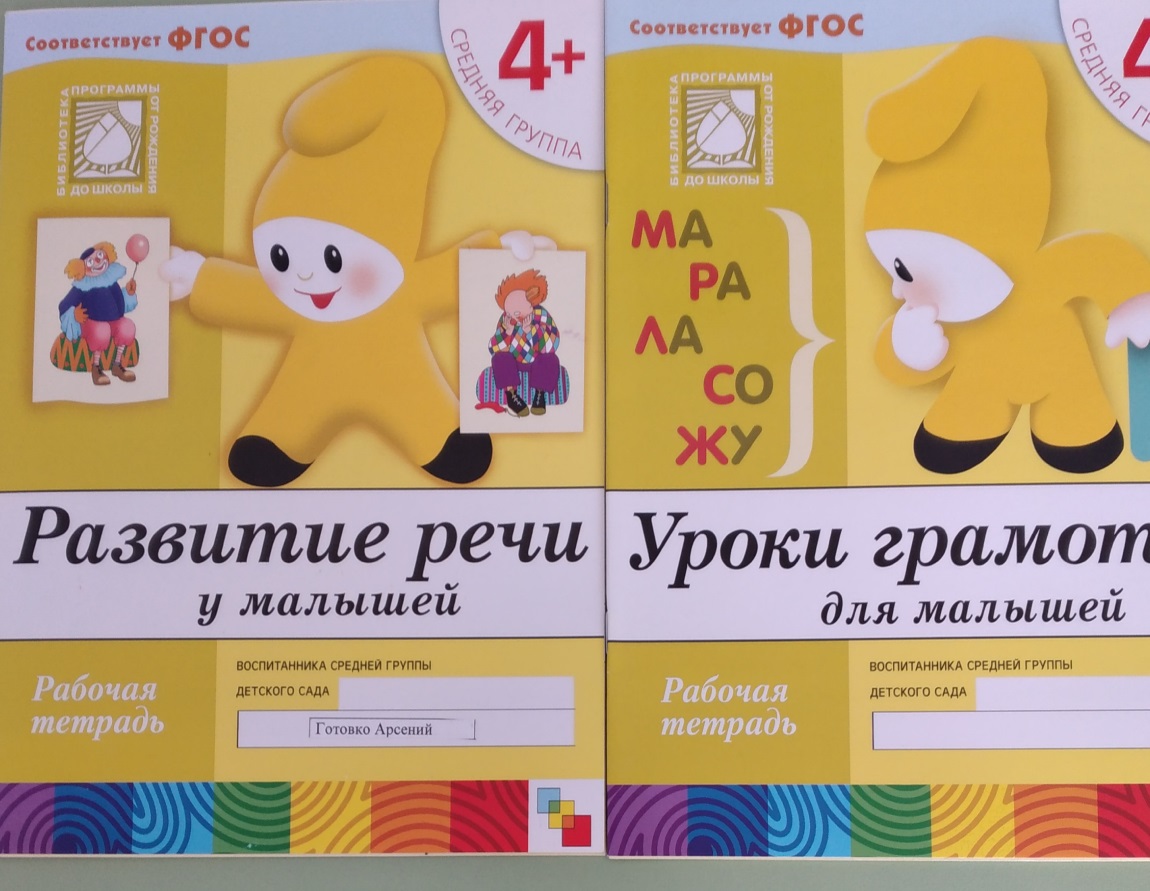 Развитие  мелкой  моторики  рук
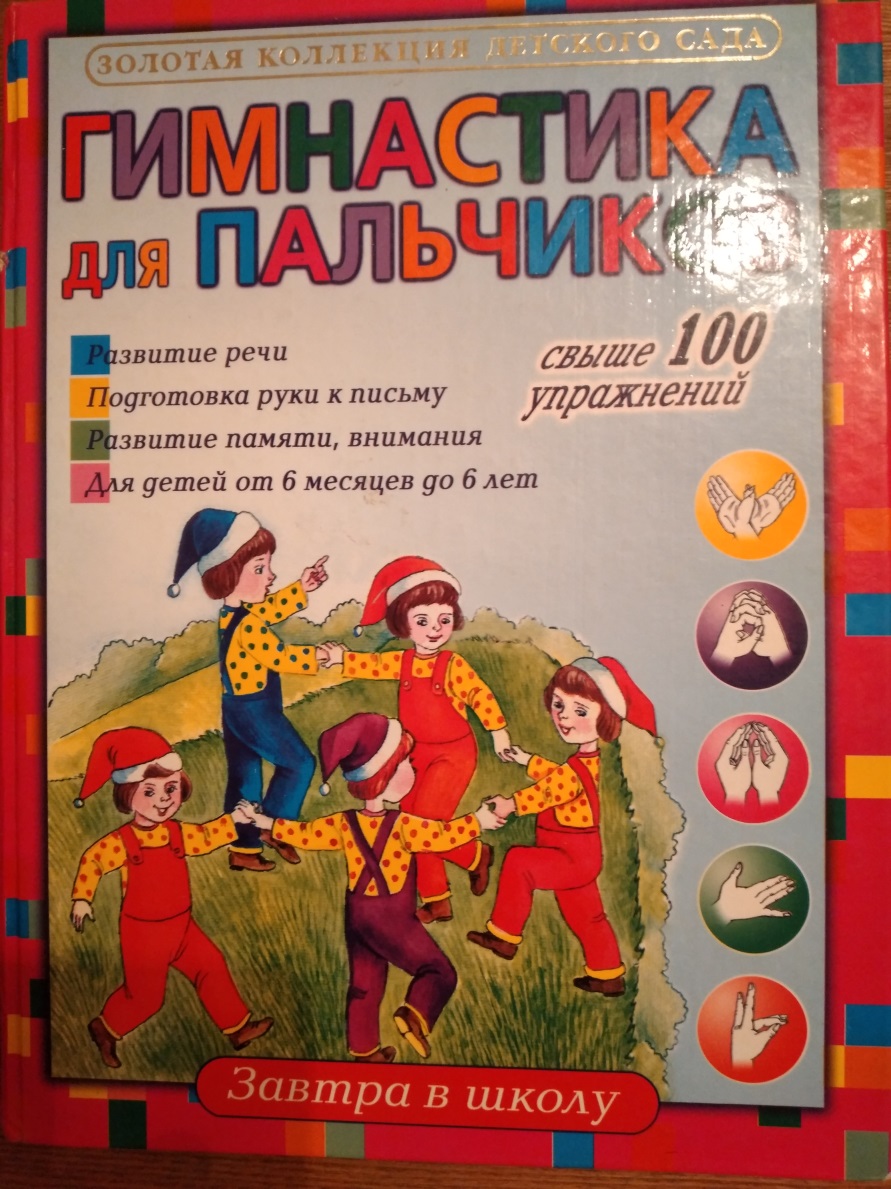 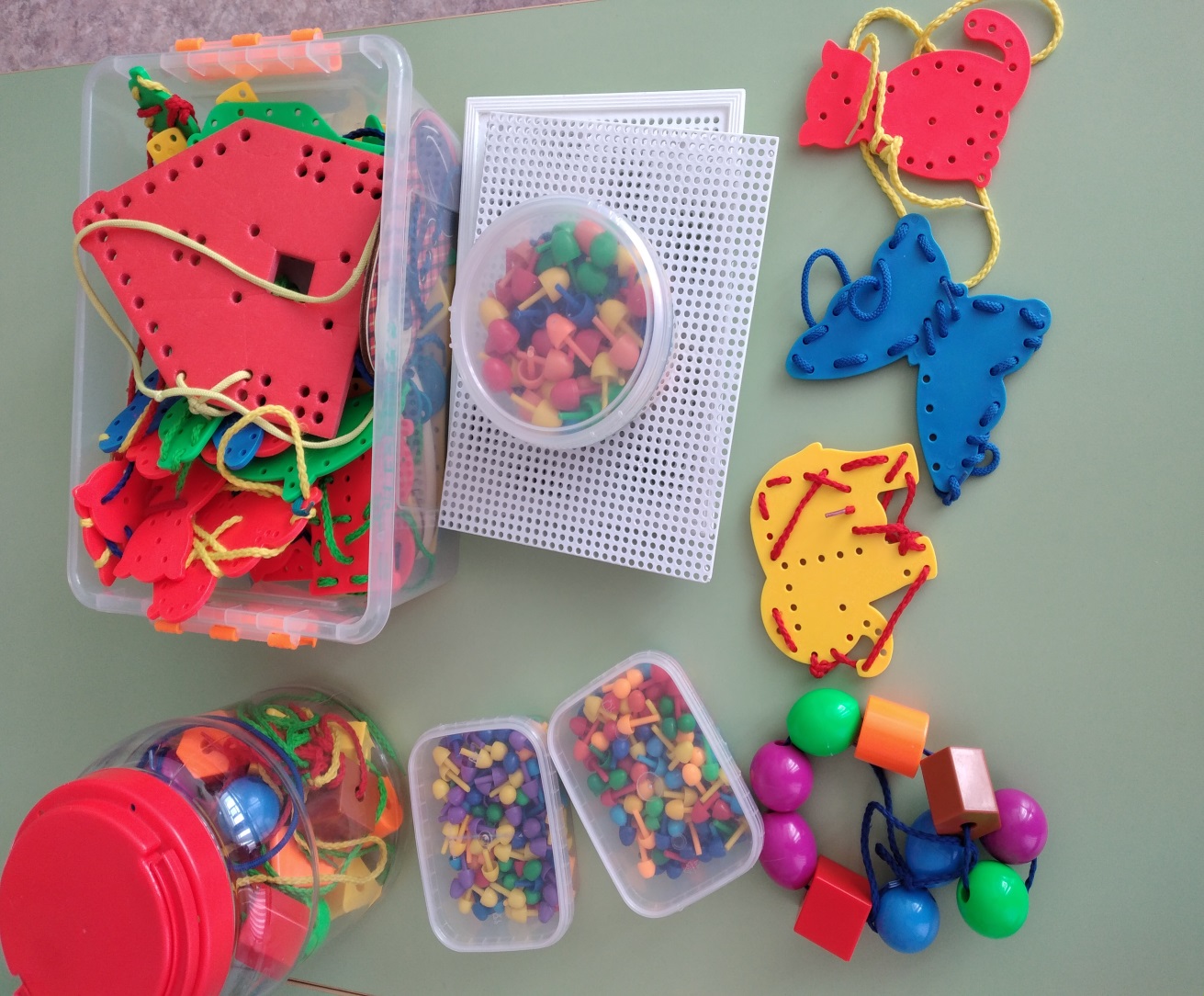 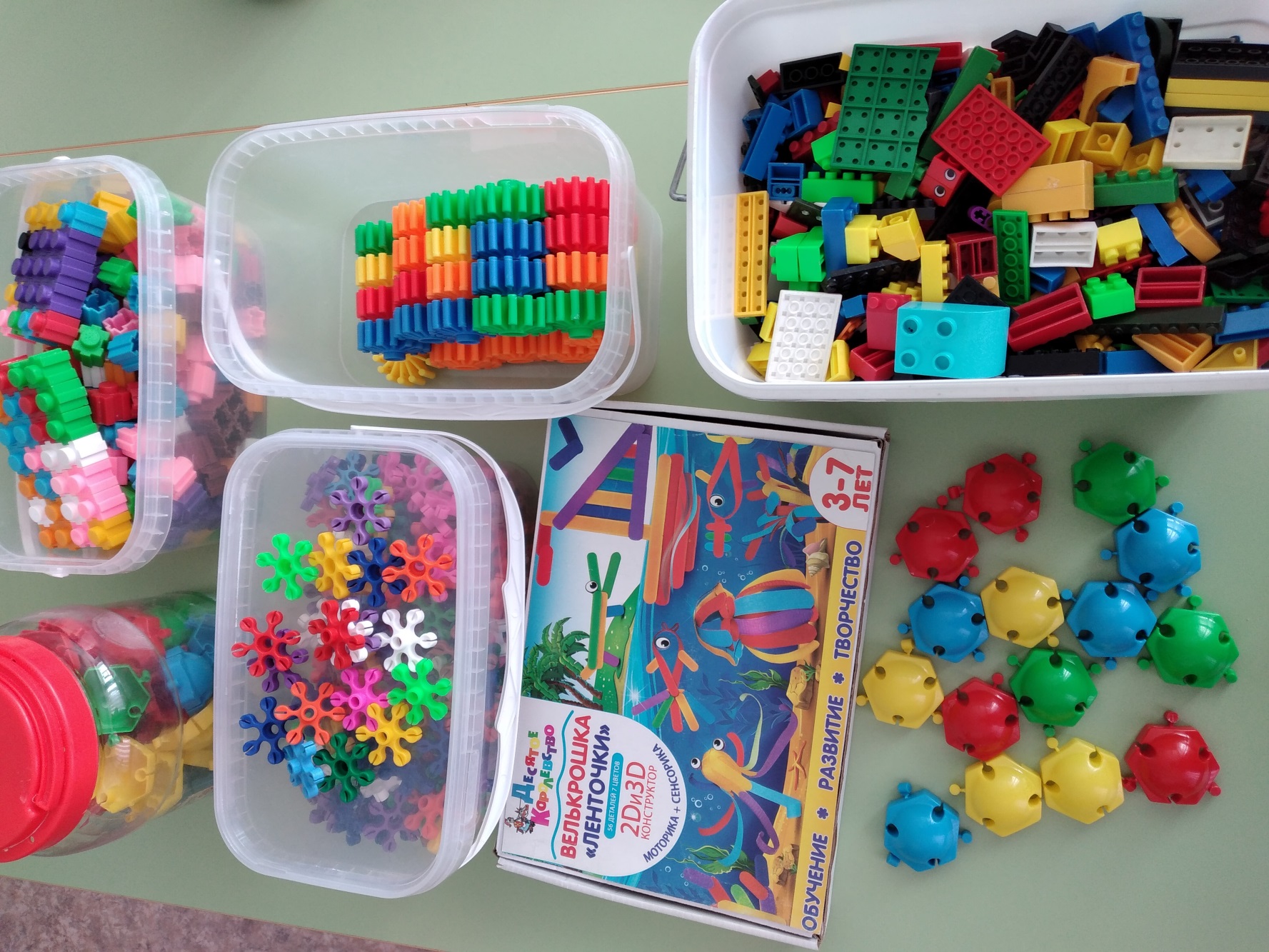 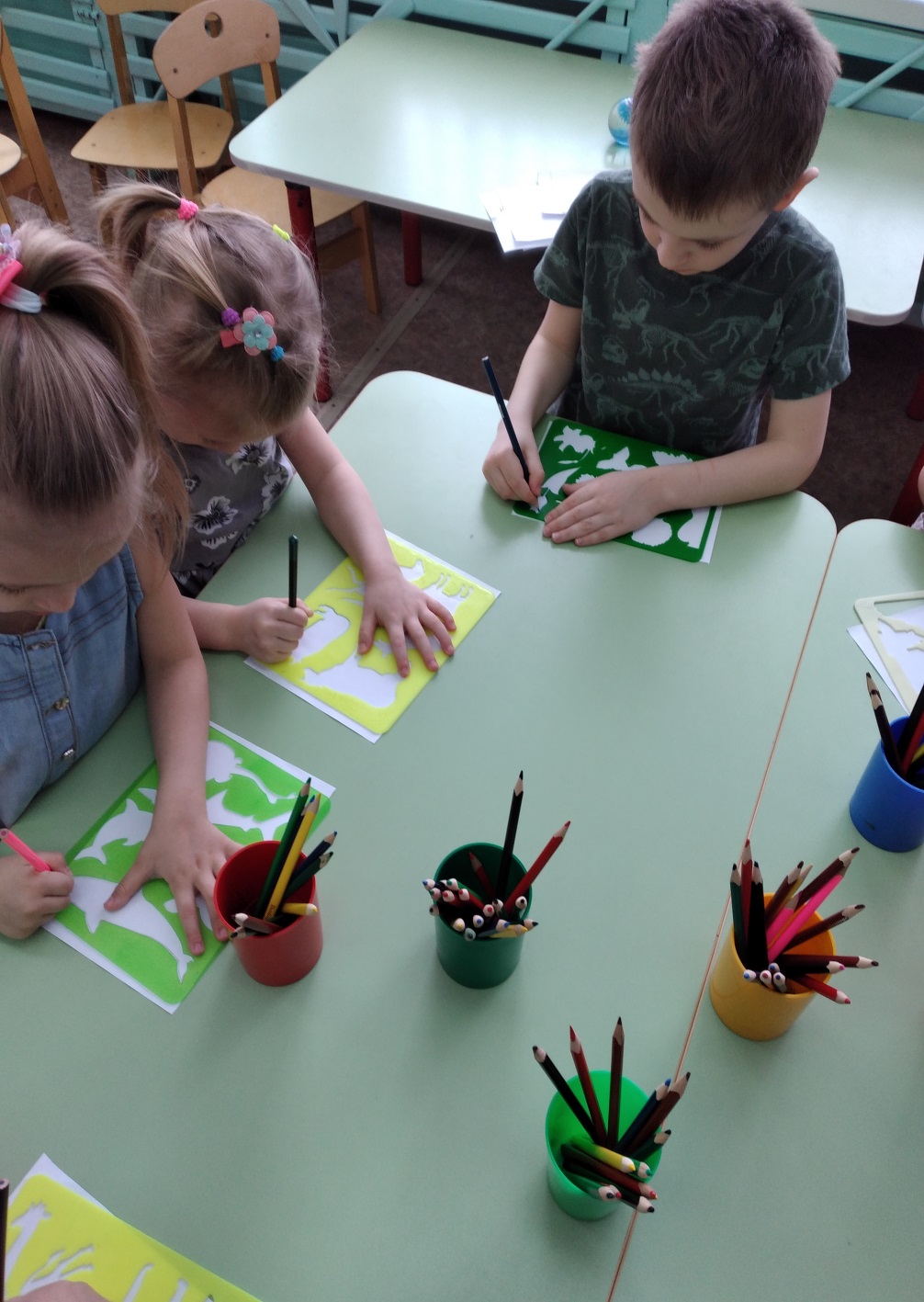 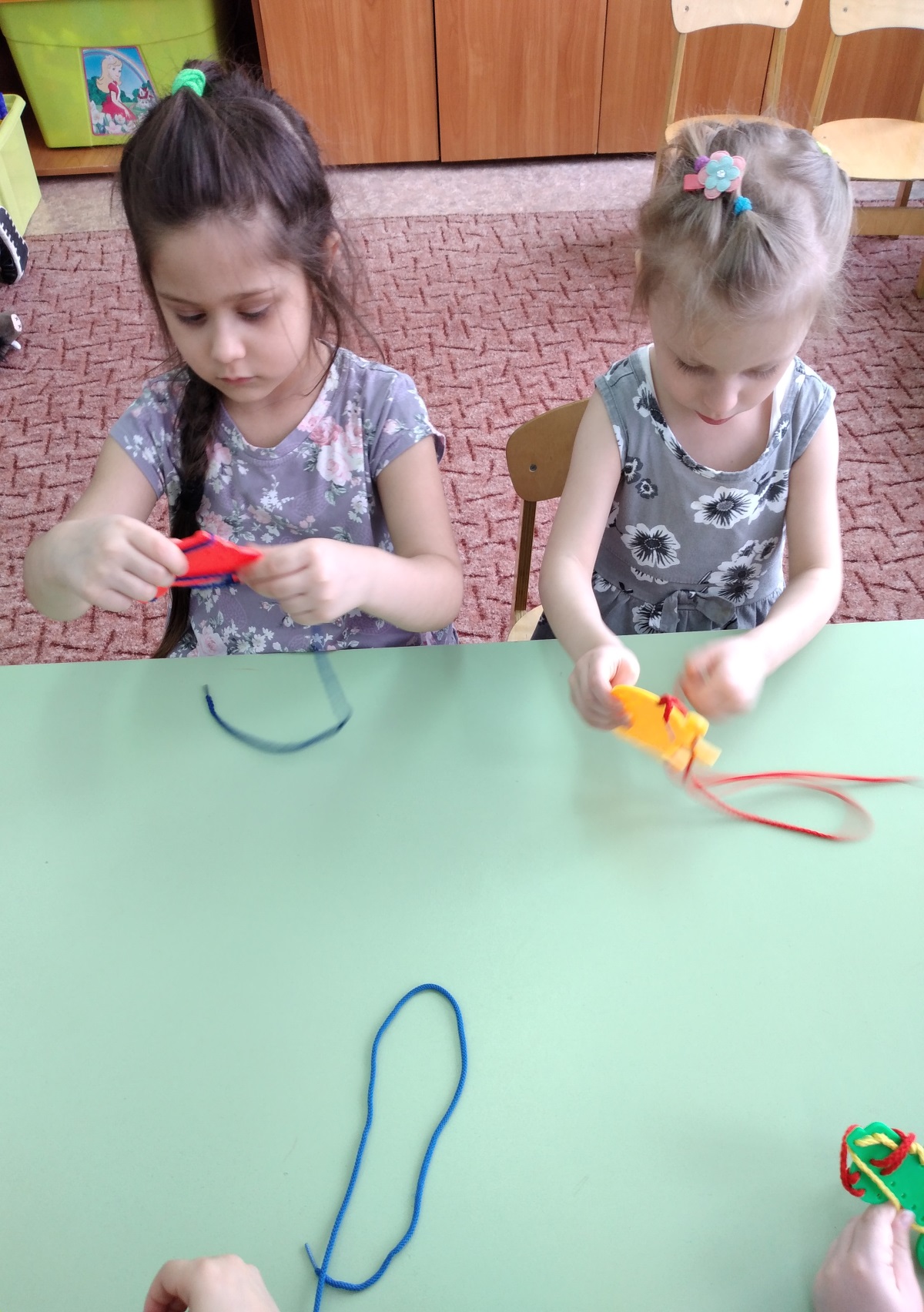 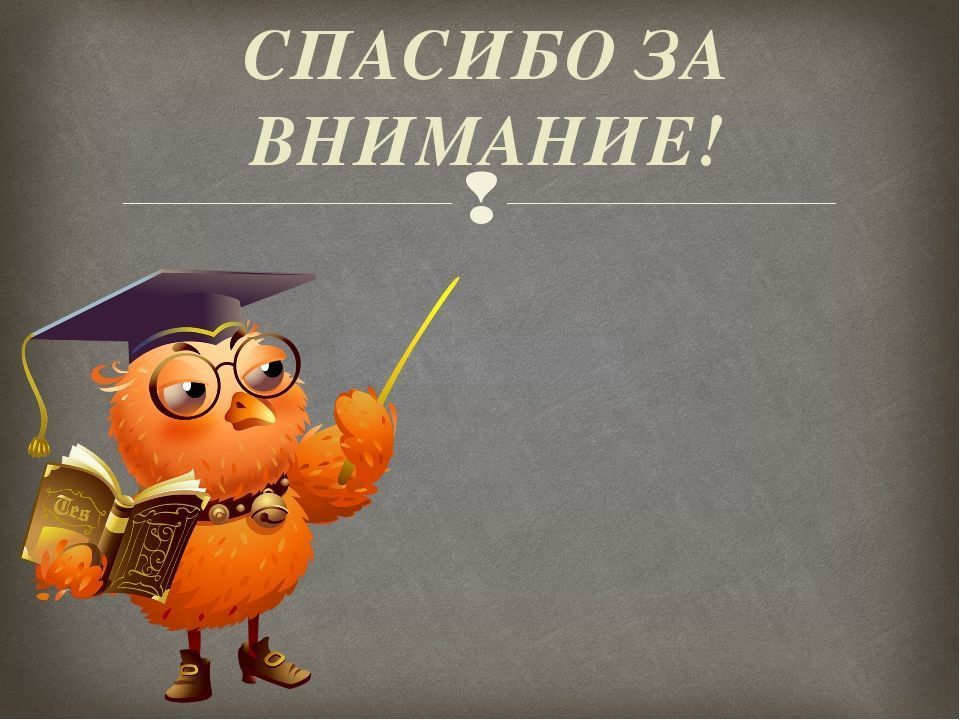 Презентацию  выполнила  учитель-логопед
Конева  Е. А.
2025  год